Mouse
By Supawadee   Pongsupun
493041150-7
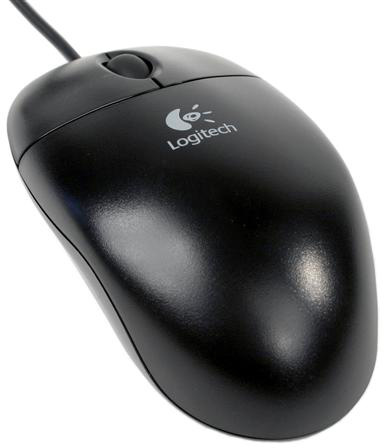 หัวข้อนำเสนอ
เมาส์คืออะไร
กำเนิดเมาส์
การใช้งานของเมาส์
ประเภทของเมาส์
การเชื่อมต่อ
อนาคตของเมาส์
เมาส์คืออะไร
เมาส์ คืออุปกรณ์ที่ใช้ในการควบคุมตัวชี้บนจอคอมพิวเตอร์ mouse pointer การทำงานของเมาส์ก็คือภายในตัวเมาส์จะมีอุปกรณ์สำหรับตรวจจับตำแหน่งการเคลื่อนไหวของลูกกลิ้งยาง (ในรุ่นเก่า)  หรืออุปกรณ์ตรวจจับการเปลี่ยนแปลงของแสง (ในเมาส์ที่ใช้แอลอีดีหรือเลเซอร์เป็นแหล่งกำเนิดแสง) โดยตัวตรวจจับจะส่งสัญญาณไปที่คอมพิวเตอร์เพื่อแสดงผลของตัวชี้บนหน้าจอคอมพิวเตอร์
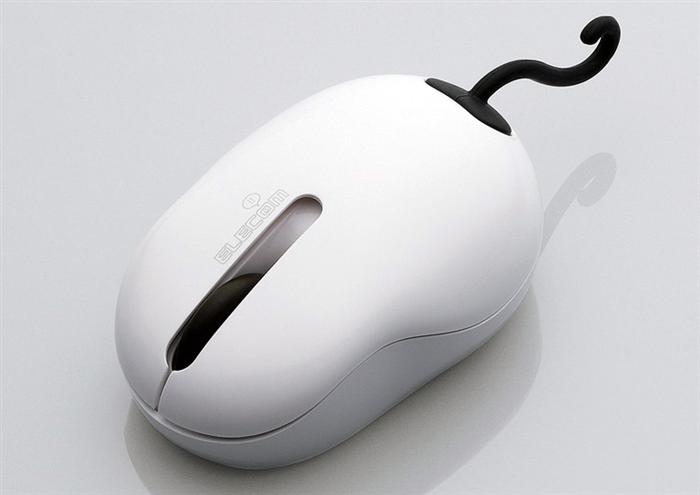 กำเนิดเมาส์
เมาส์ถูกประดิษฐ์ขึ้นในปี 1963 โดยดักลัส เองเกลบาท
(Douglas Engelbart) ที่สถาบันวิจัยสแตนฟอร์ด 
(Stanford Research Institute)
การใช้งานของเมาส์
Single clicking
Double-click
Triple-click
Chords
Click-and-drag
Right Click
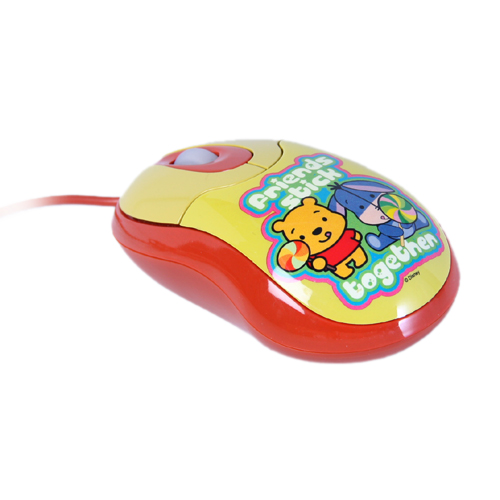 ประเภทของเมาส์
1. Mechanical mouse
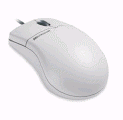 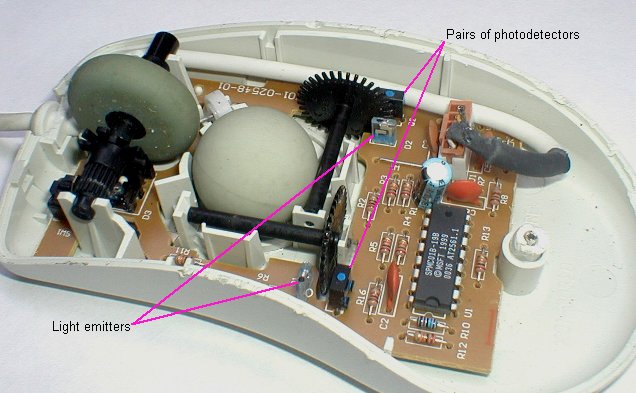 2. Optical-Mechanical Mouse
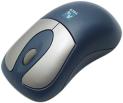 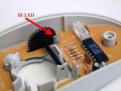 3. Optical Mouse
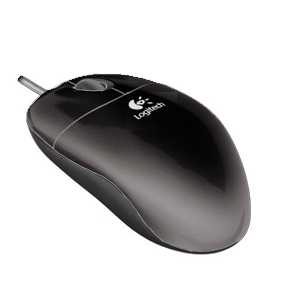 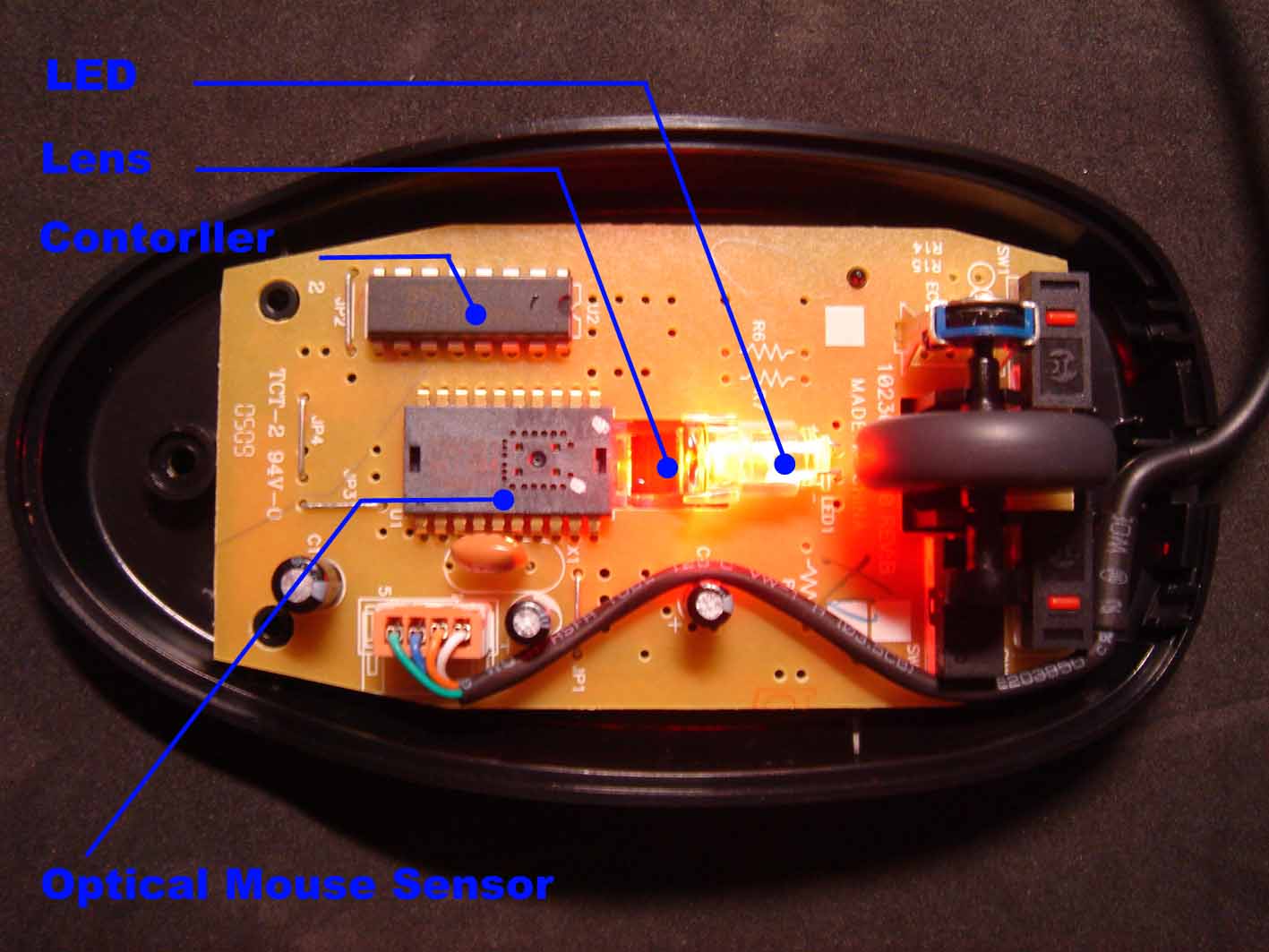 4. Wireless mouse
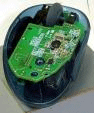 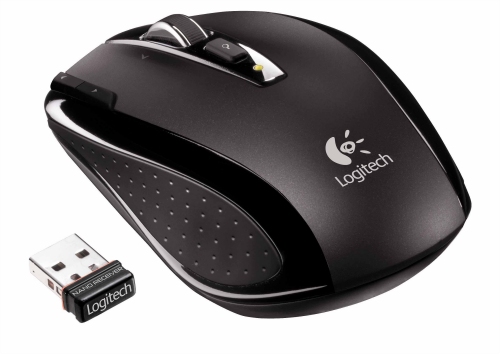 5. Laser  Mouse
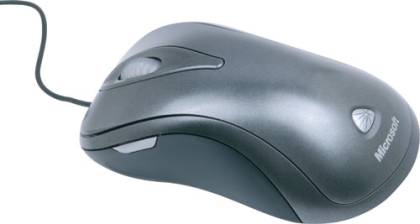 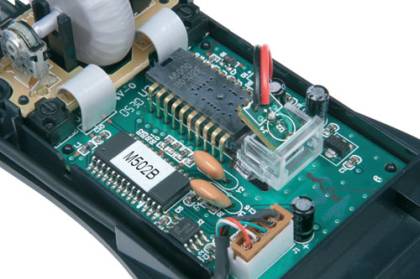 6. Blue Track Mouse
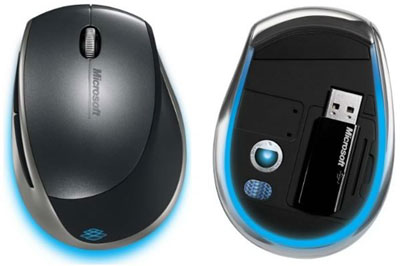 การเชื่อมต่อ
เมาส์มีการเชื่อมต่อกับคอมพิวเตอร์เพื่อที่จะส่งข้อมูลไปให้คอมพิวเตอร์ เมาส์ทั่ว ๆ ไปจะใช้สายไฟ เช่น RS-232C, PS/2, ADB หรือ USB โดยปัจจุบันที่นิยมใช้ที่สุด จะเป็น PS/2 และ USB ซึ่งค่อนข้างจะเกะกะ จึงมีผู้ประดิษฐ์เมาส์ไร้สายโดยส่งข้อมูลผ่าน อินฟราเรด  คลื่นวิทยุ หรือ บลูทูธแทน
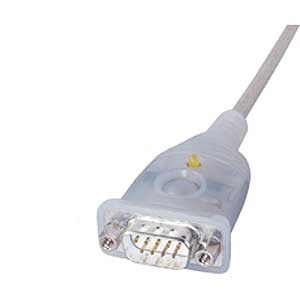 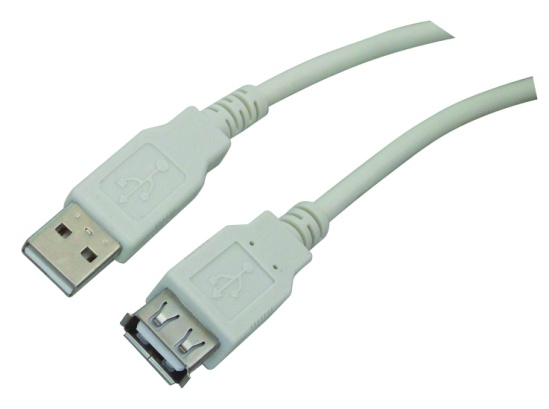 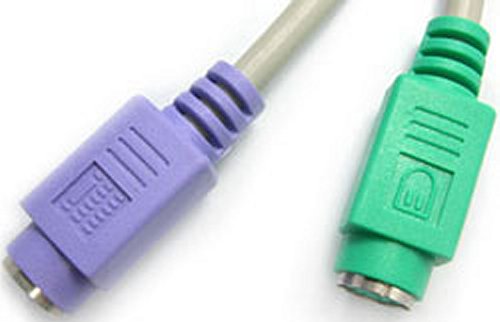 อนาคตของเมาส์
เมาส์คอมพิวเตอร์เป็นอุปกรณ์ที่ใช้ควบคู่กับเครื่อง คอมพิวเตอร์มานานเกือบ 40 ปี แต่ล่าสุด บริษัทวิจัยการ์ทเนอร์ คาดว่า เมาส์คอมพิวเตอร์อาจถูกเลิกใช้ในอีก 3 ถึง 5 ปีข้างหน้า
ขอบคุณคะ